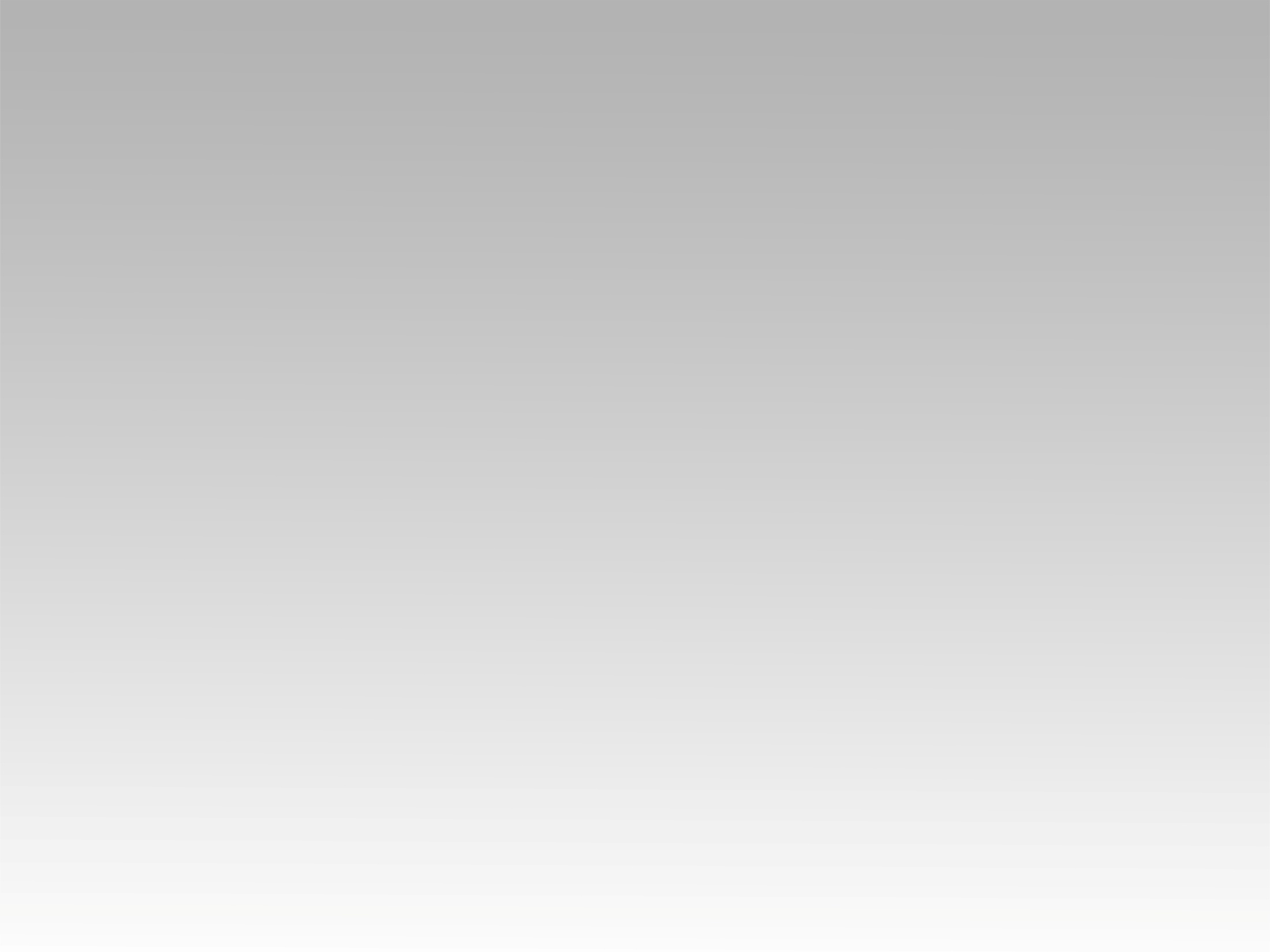 تـرنيــمة
الله أنت خلاصي
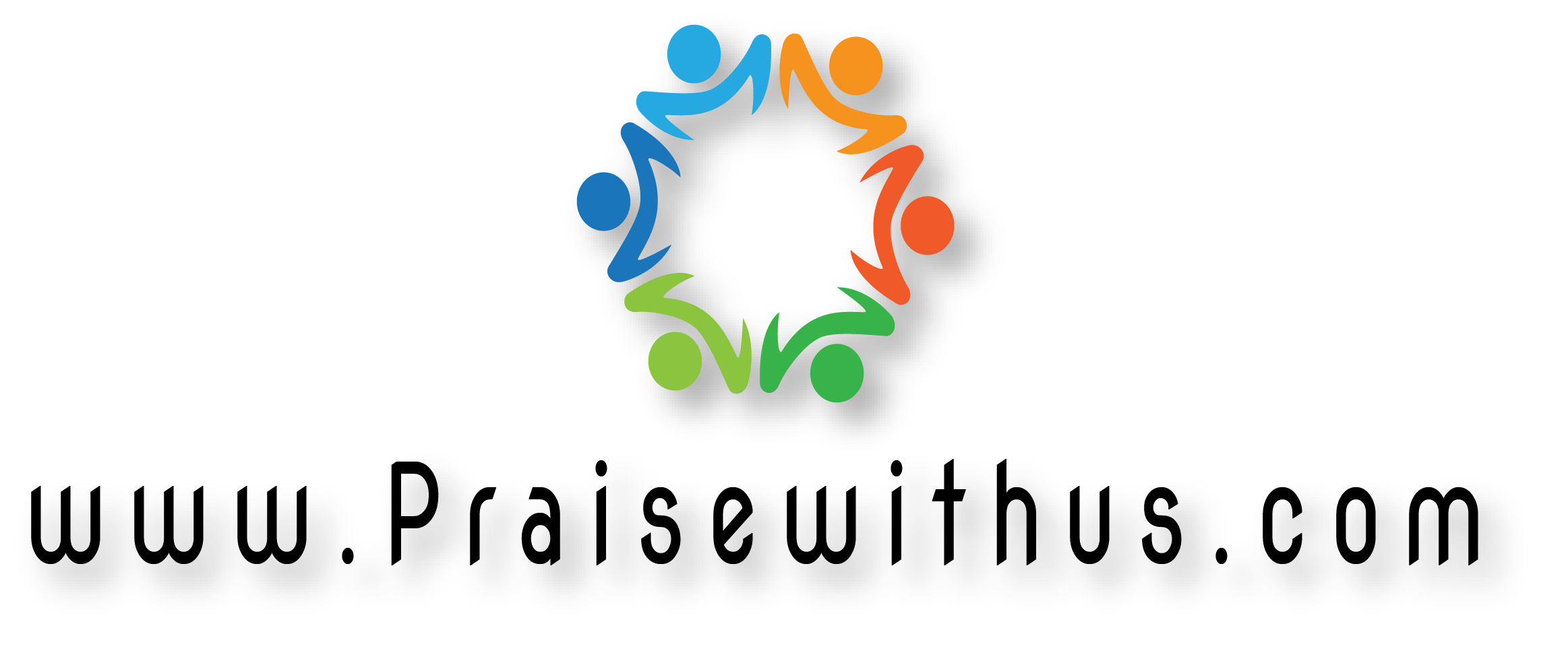 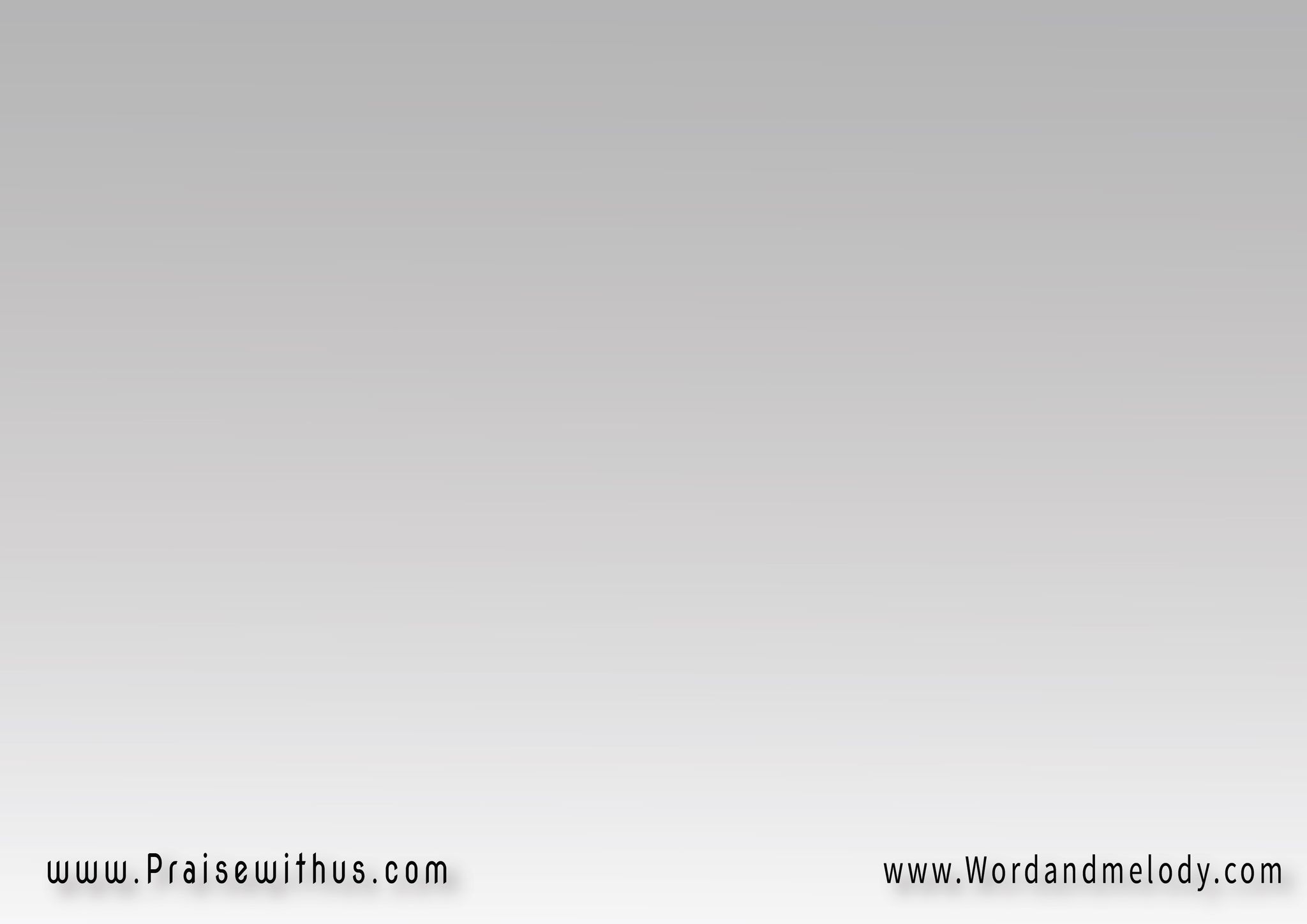 الله أنت خلاصي فأطمئنُّ 
 ترنيمتي وقوتي فإني أؤمنُ 
في يدك وديعتي .. في يدك وديعتي 
 ففيك ثقتـــــي
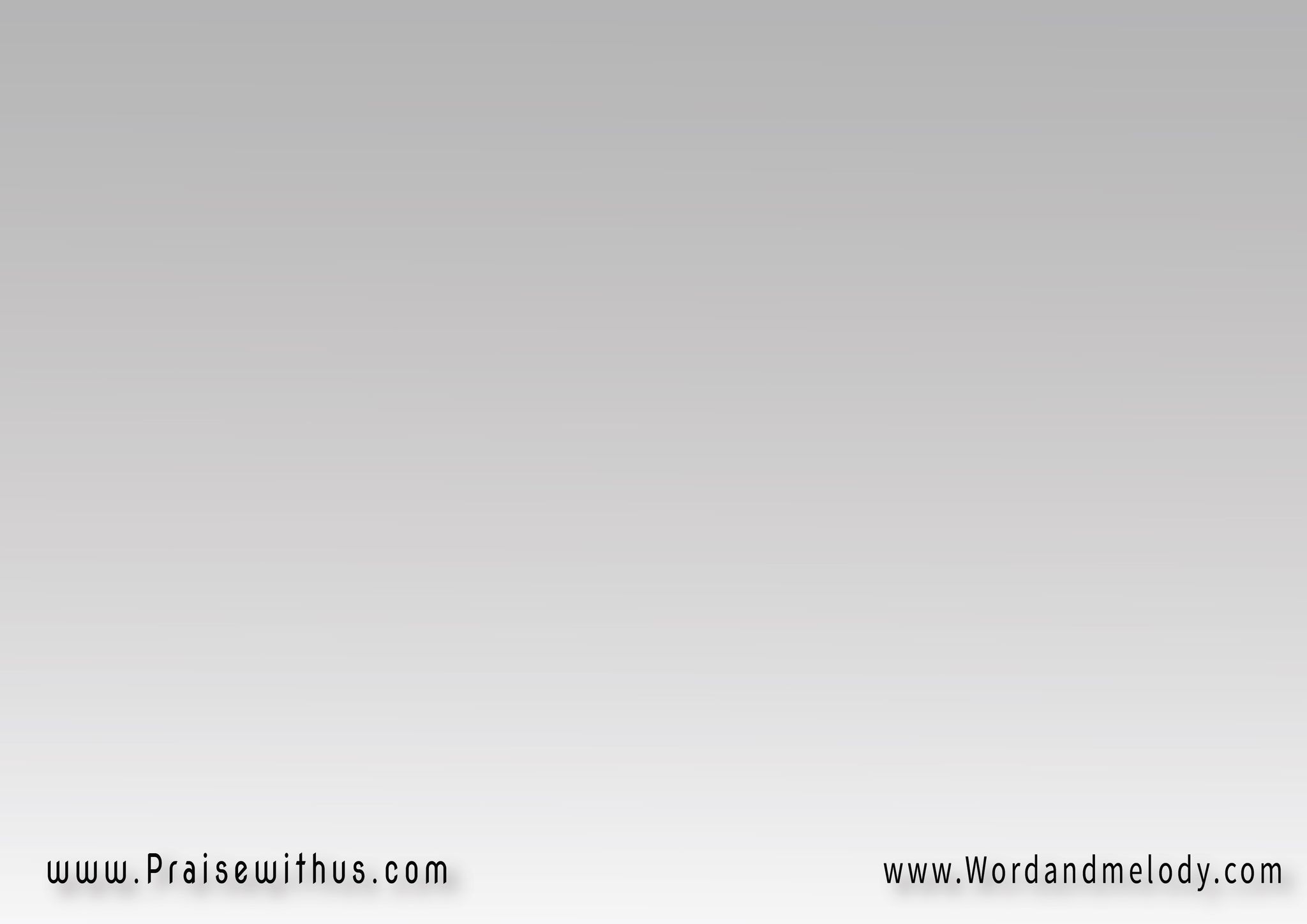 أعيشُ معكَ للمدى 
بالغلبةِ مردداً 
سأهزم فيك العدى 
ففيك ثقتـــــي
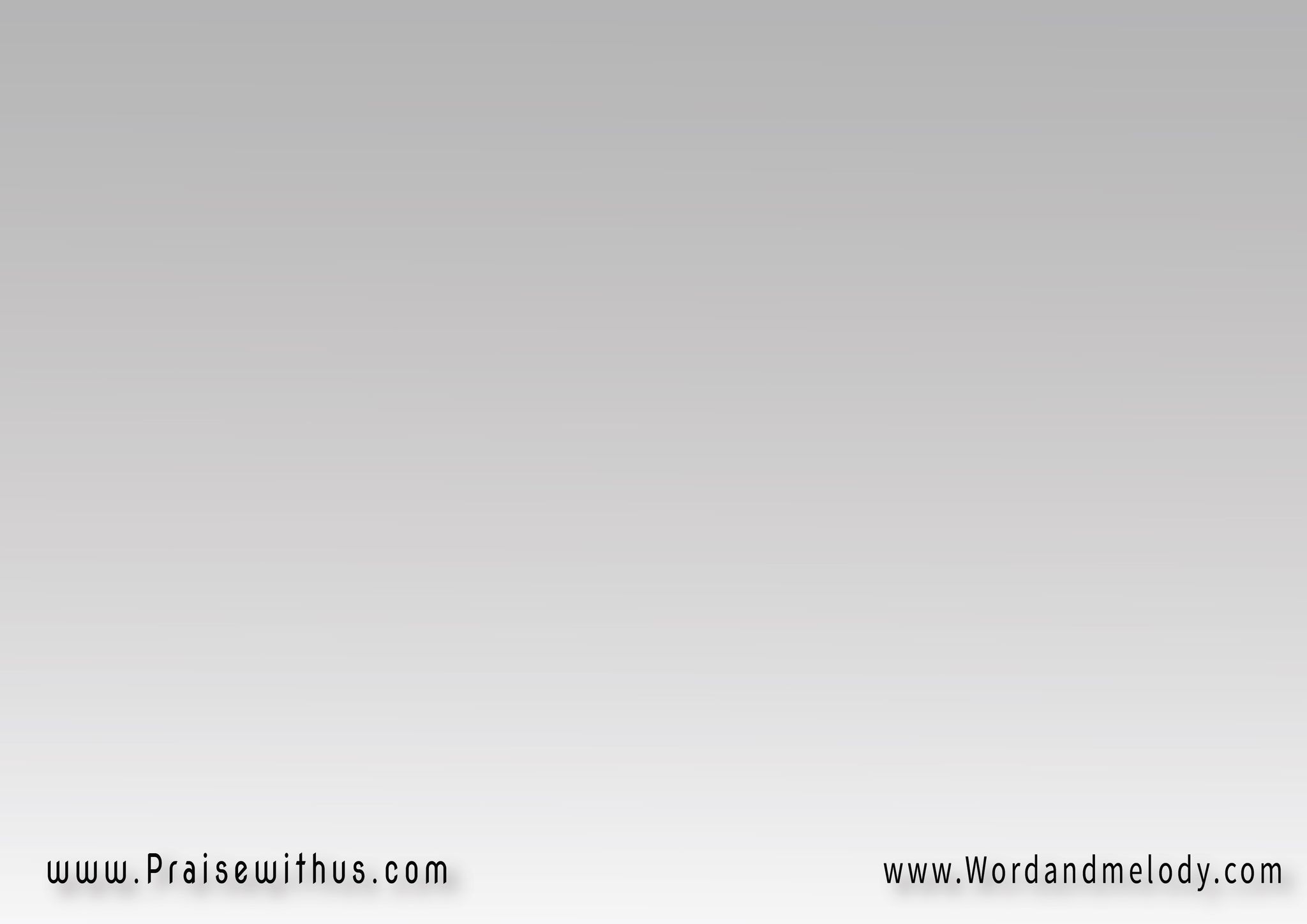 الله أنت خلاصي فأطمئنُّ 
 ترنيمتي وقوتي فإني أؤمنُ 
في يدك وديعتي .. في يدك وديعتي 
 ففيك ثقتـــــي
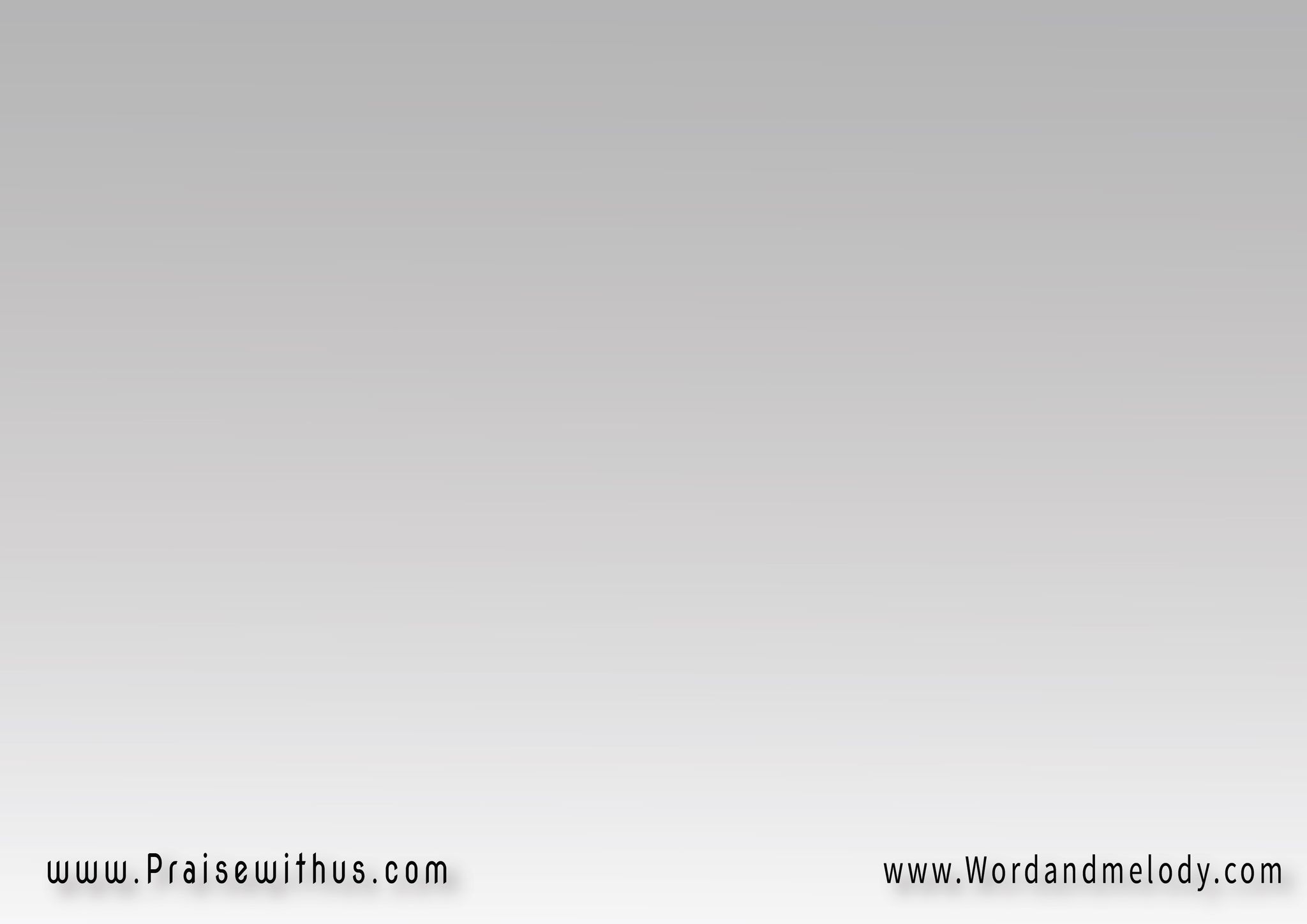 يزمجرُ عدويَ 
يجول لابتلاعيَ
لكنك حِصنٌ ليَ 
ففيك ثقتـــــي
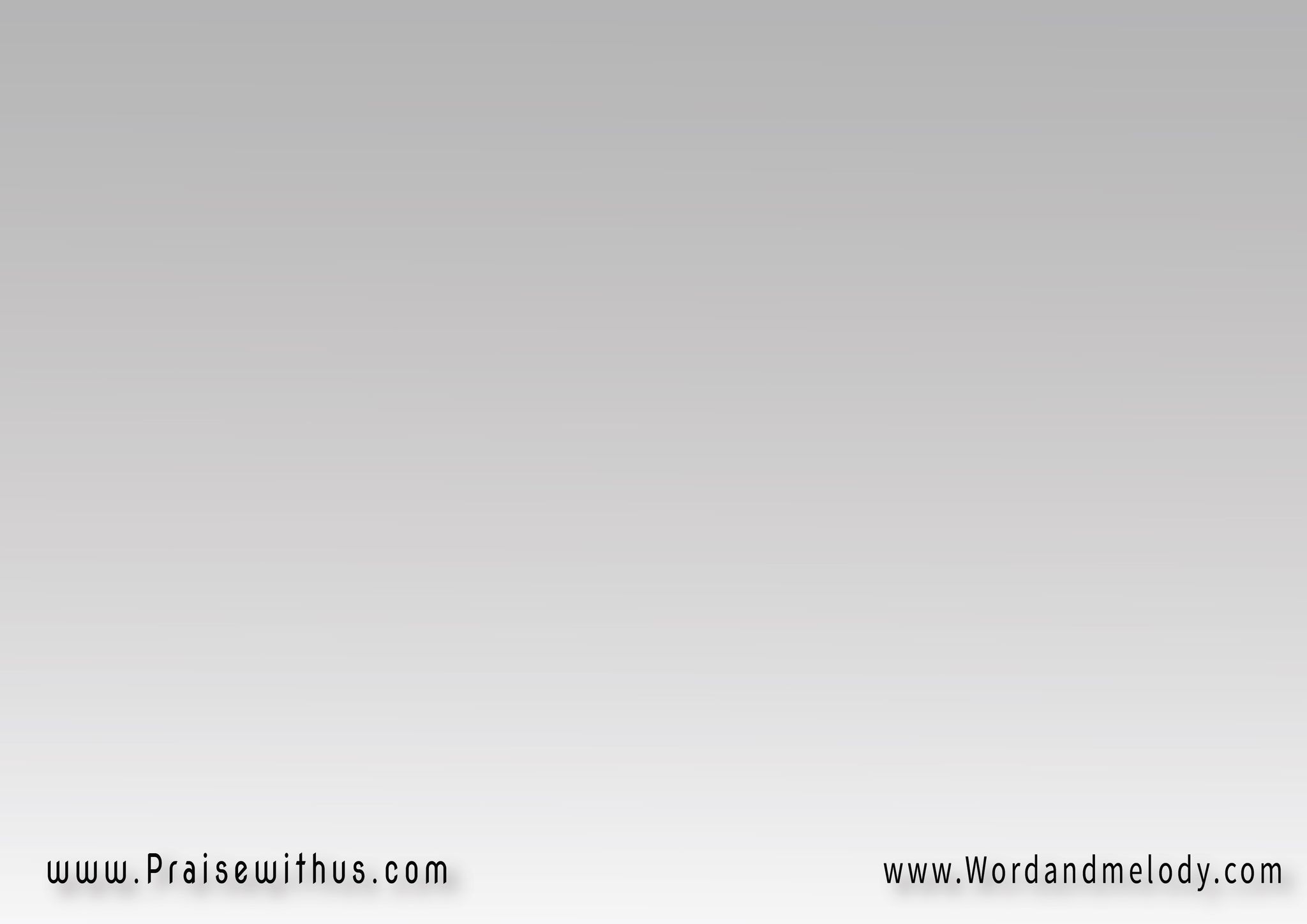 الله أنت خلاصي فأطمئنُّ 
 ترنيمتي وقوتي فإني أؤمنُ 
في يدك وديعتي .. في يدك وديعتي 
 ففيك ثقتـــــي
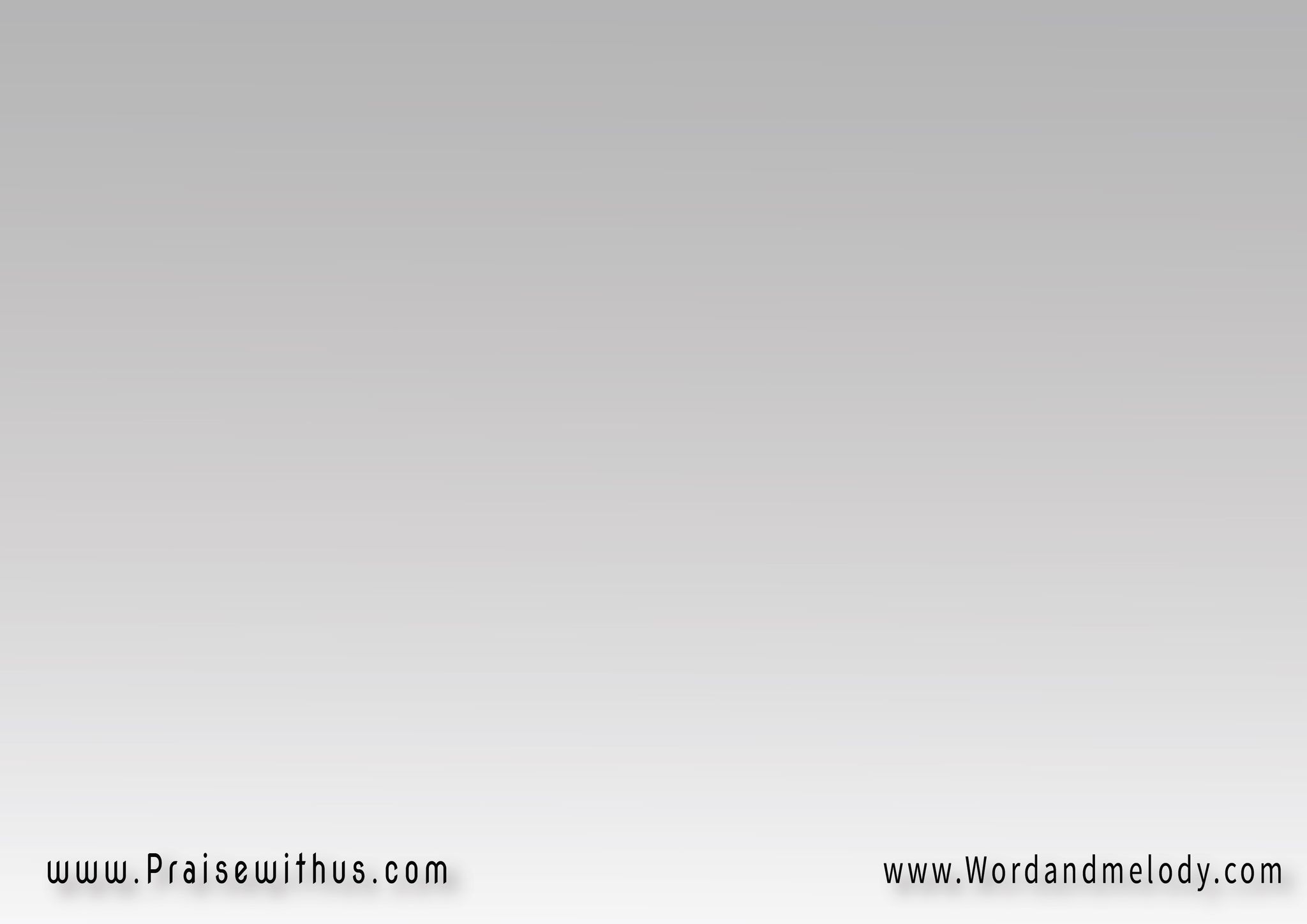 مستقبلي في يدِك 
مؤمَّن لي عندك 
على الآتي أشكرُكَ 
ففيك ثقتـــــي
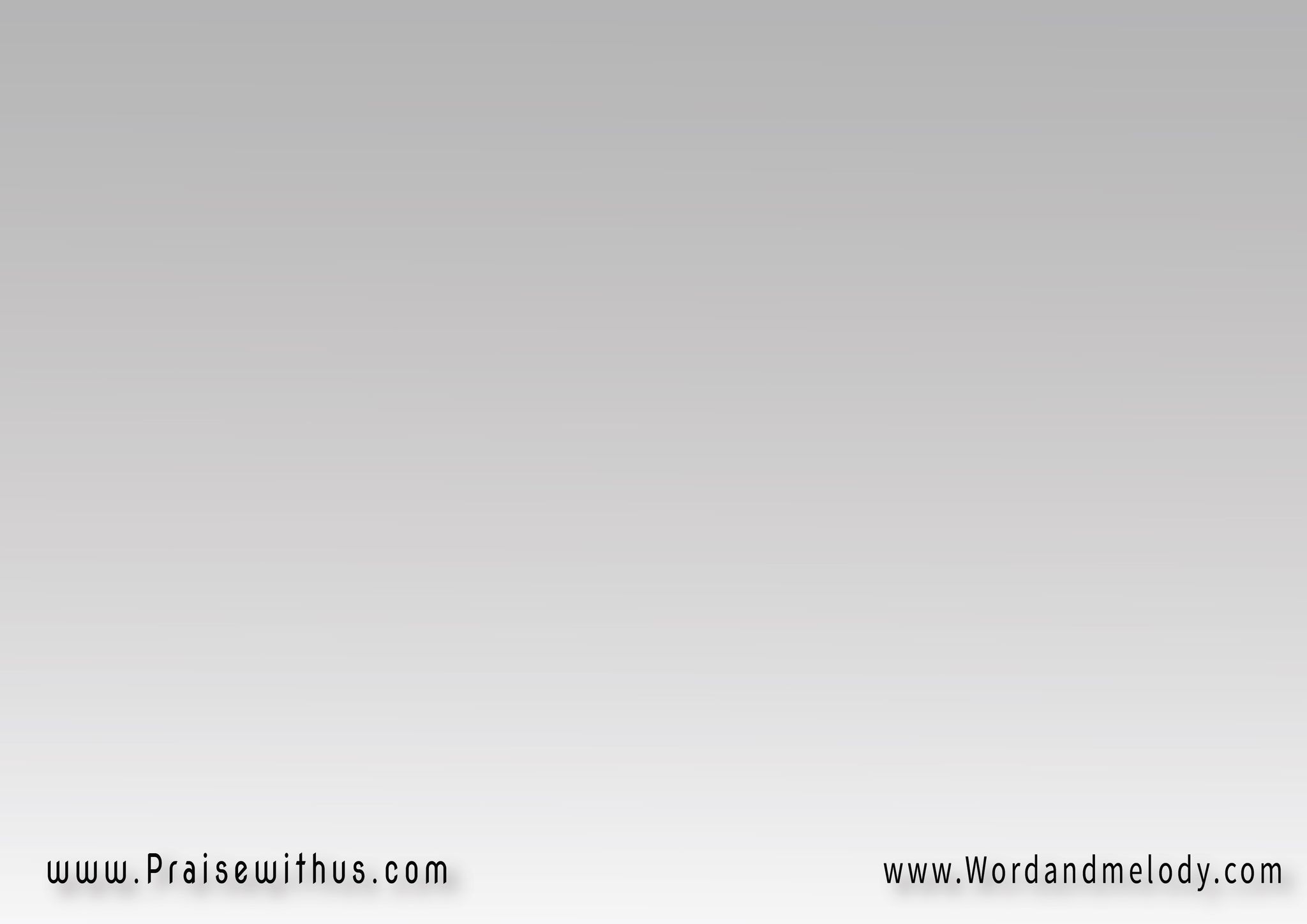 الله أنت خلاصي فأطمئنُّ 
 ترنيمتي وقوتي فإني أؤمنُ 
في يدك وديعتي .. في يدك وديعتي 
 ففيك ثقتـــــي
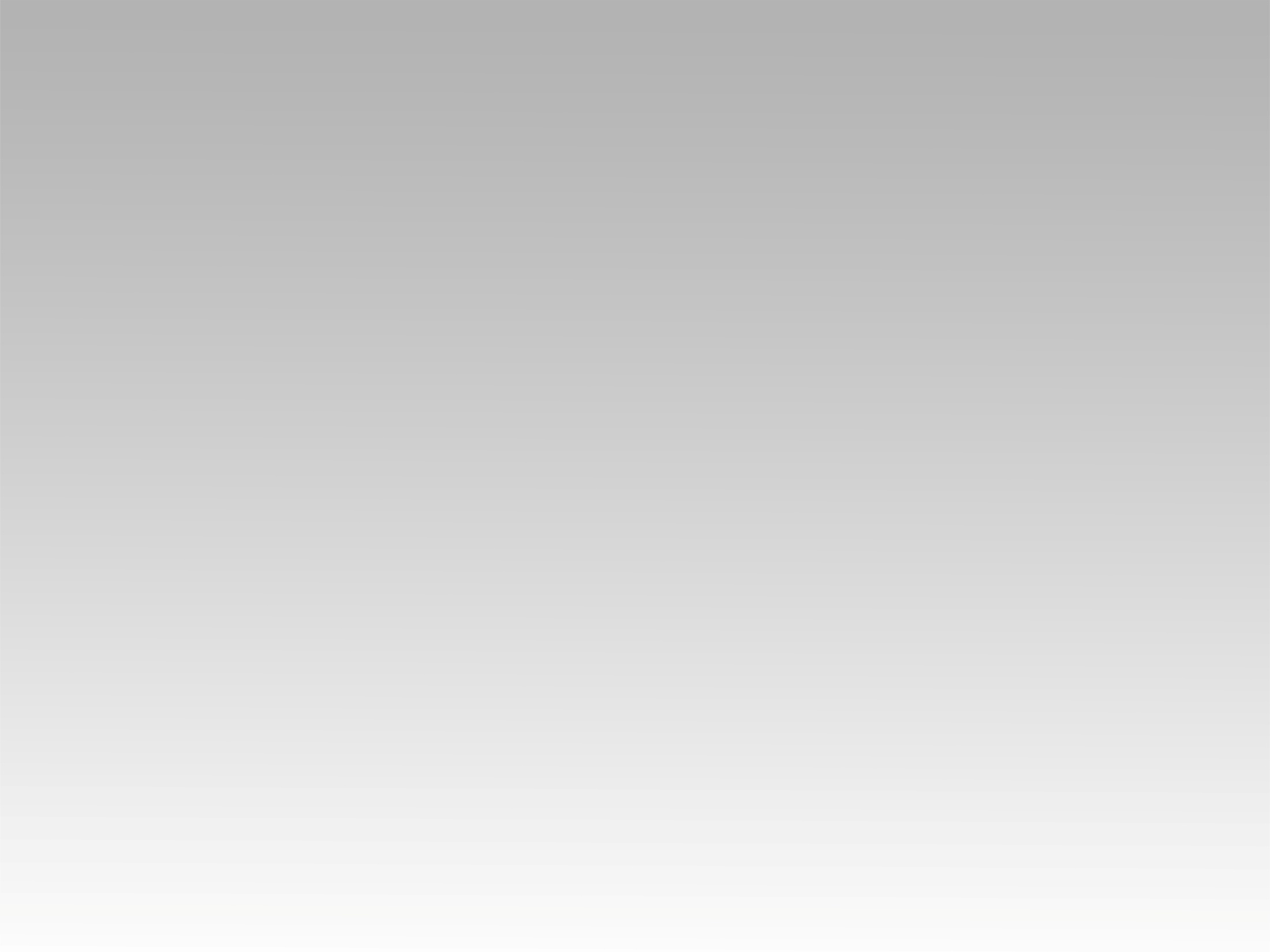 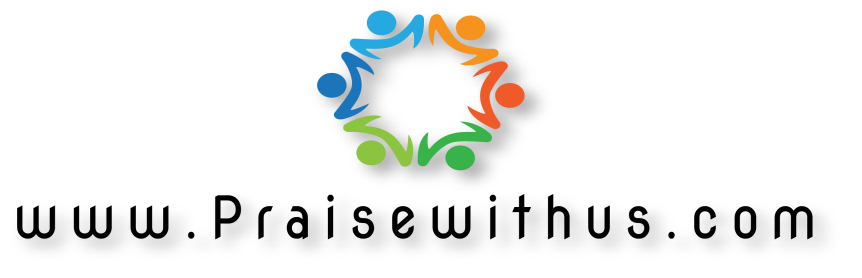